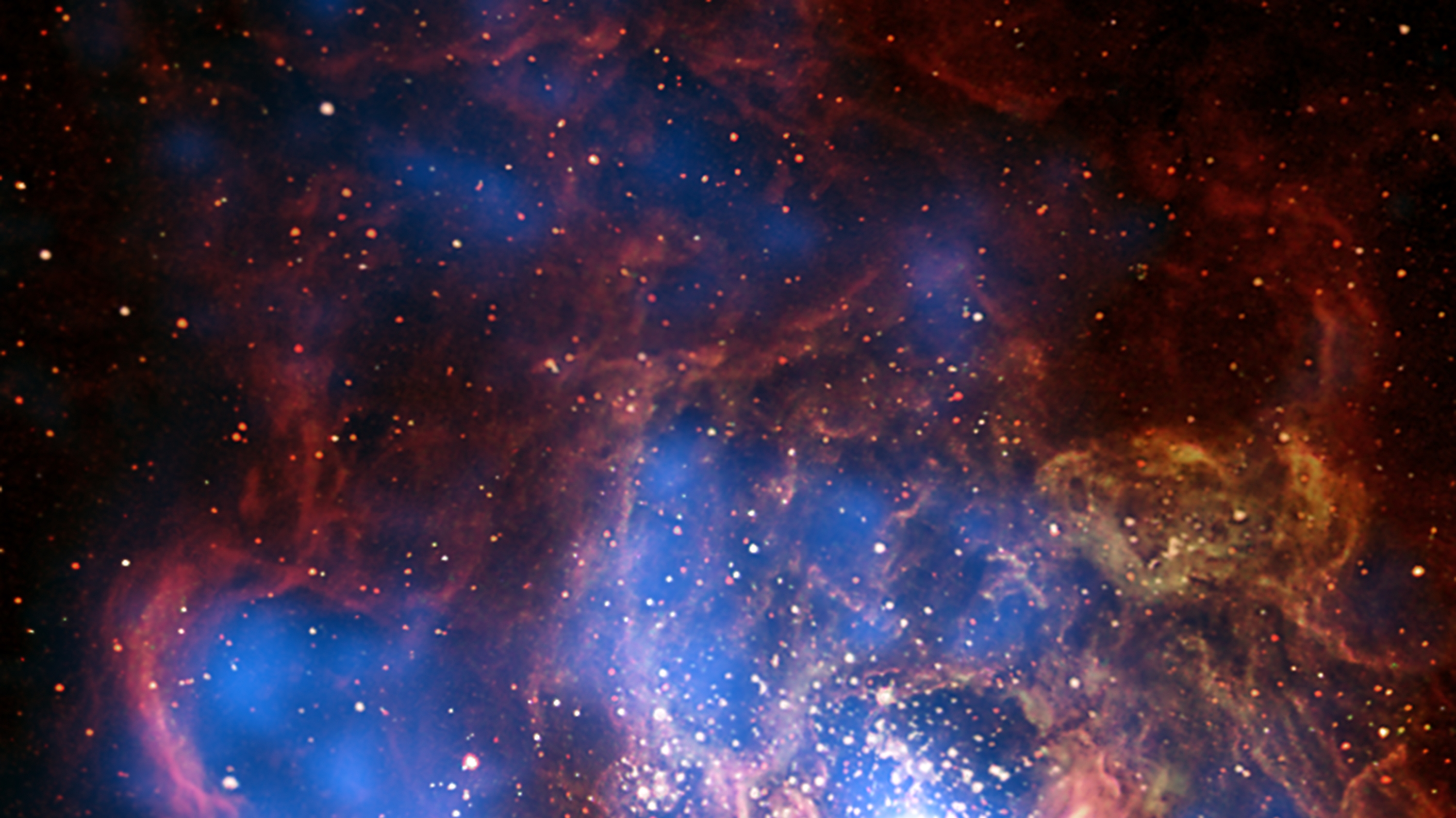 GAVO
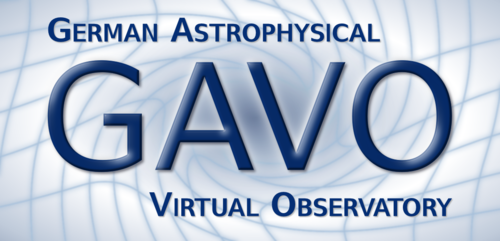 http://www.g-vo.org
Virtual Observatory magic in Germany since 2003
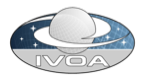 International Virtual Observatory Alliance
Credit: X-ray: NASA/CXC/CfA/R. Tullmann et al.; Optical: NASA/AURA/STScI
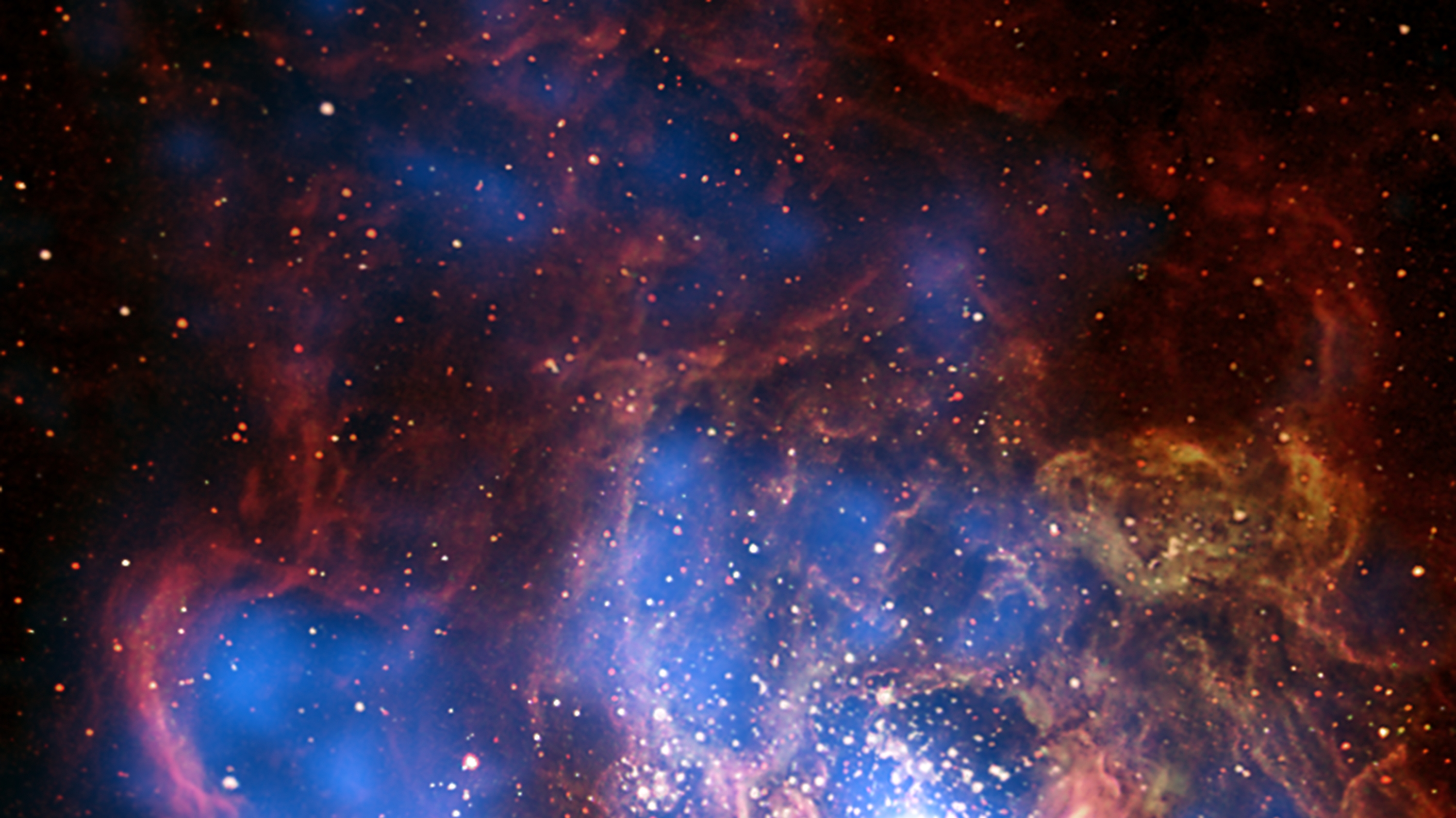 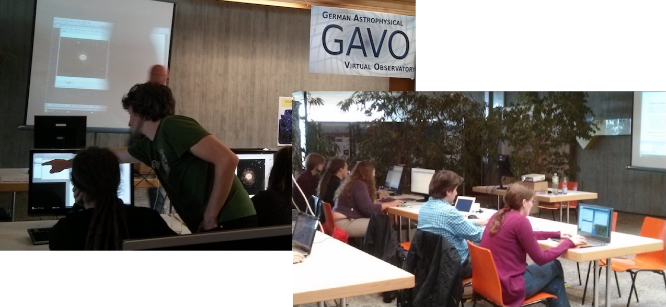 GAVO Data Services  
Datacenters in Heidelberg and Potsdam:
   http://dc.g-vo.org/, http://www.aip.de/

VO Software Development and Maintenance
DaCHS, SPLAT-VO, pyVO…

Developing VO Skills  
Book your VO Day here!
Check out VO tutorials at http://dc.g-vo.org/VOTT

Data Publishing 
we bring your data to the VO - or help you to do it yourself

Contact: gavo@ari.uni-heidelberg.de
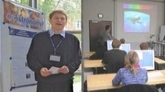 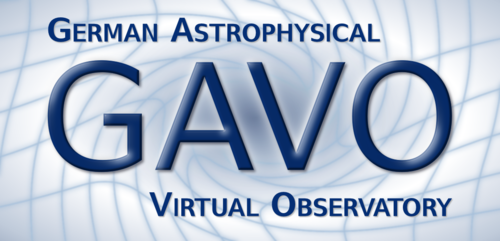 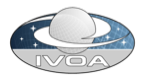 International Virtual Observatory Alliance
Credit: X-ray: NASA/CXC/CfA/R. Tullmann et al.; Optical: NASA/AURA/STScI